HISTOGRAMPOLIGONOGIVE
MENYAJIKAN DATA BERKELOMPOK
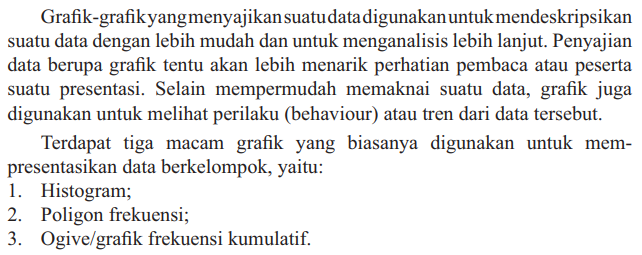 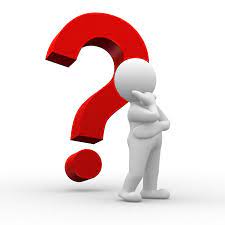 1. HISTOGRAM
Misalkan sebuah data berkelompok usia pengusaha memulai usahanya disajikan seperti tabel berikut ini!
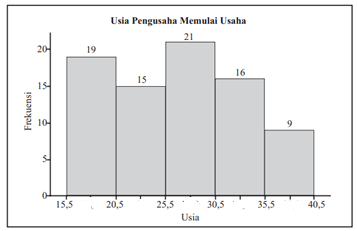 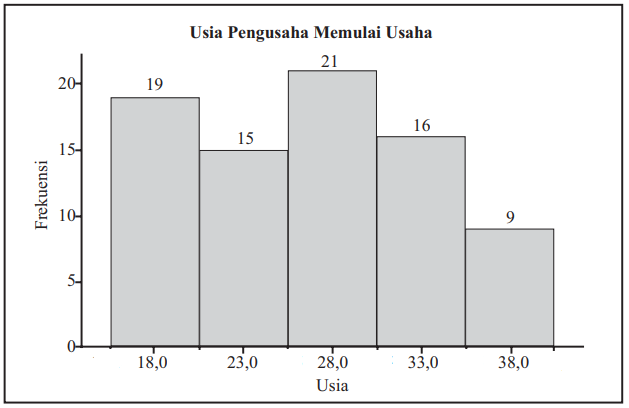 Keterangan:
Tepi bawah = Batas bawah – 0,5
Tepi atas = Batas atas + 0,5
Titik tengah =
2. POLIGON
Misalkan sebuah data berkelompok usia pengusaha memulai usahanya disajikan seperti tabel berikut ini!
Langkah:
Tentukan titik tengah masing-masing kelas
Sesuaikan nilai titik tengah masing-masing kelas dengan frekuensi yang sesuai
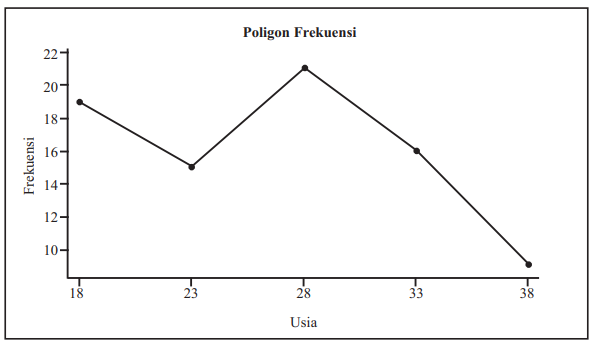 Keterangan:
Tepi bawah = Batas bawah – 0,5
Tepi atas = Batas atas + 0,5
Titik tengah =
3. OGIVE
Misalkan sebuah data berkelompok usia pengusaha memulai usahanya disajikan seperti tabel berikut ini!
Ogive adalah grafik yang digambarkan berdasarkan data yang sudah disusun dalam bentuk tabel distribusi frekuensi kumulatif. Untuk data yang disusun dalam bentuk tabel distribusi frekuensi kumulatif kurang dari, grafiknya berupa ogive positif, sedangkan untuk data yang disusun dalam bentuk tabel distribusi frekuensi kumulatif lebih dari, grafiknya berupa ogive negatif.
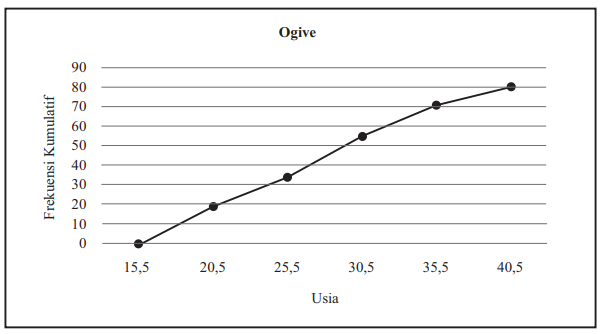 01
CONTOH sOAL
Penyelesaian
CONTOH 1
Panjang kelas dari data berkelompok yang disajikan pada Histogram berikut adalah ....
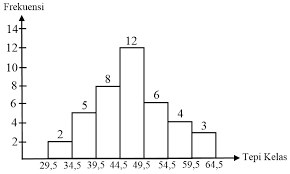 Penyelesaian
CONTOH 2
Berdasarkan grafik Ogive berikut ini, maka frekuensi dari kelas ke-5 adalah ...
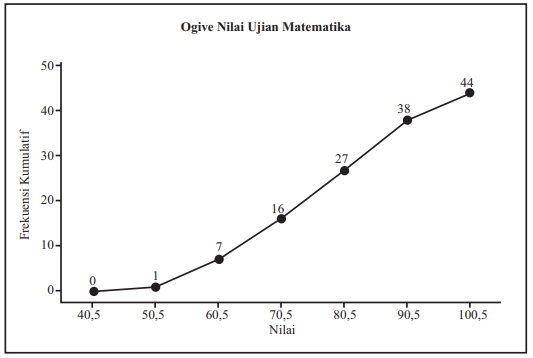 Penyelesaian
CONTOH 3
Berdasarkan data berkelompok yang disajikan pada grafik Poligon berikut maka rentang nilai pada kelas ke-1 adalah ....
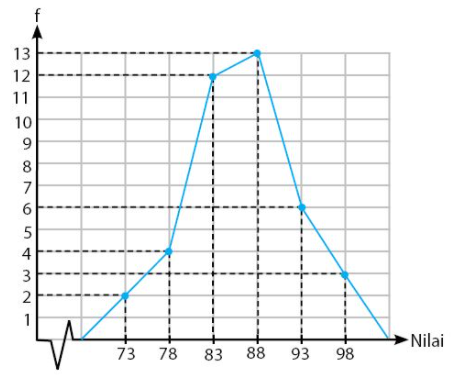 Terima kasih
Here is where your presentation begins